COLLEGE
Bucket List
Write a Letter to your Senior-Self
Have a Girlsnight
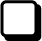 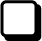 Move-in Day
Volunteer at an Animal Shelter
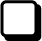 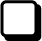 Decorate your Dorm
Send Handwritten Xmas Cards
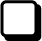 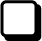 Join a Club
Start a Gratitude Journal
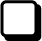 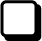 Have a Spa Day
Take a Fun Class
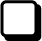 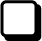 Have a Photoshoot
Volunteer
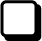 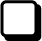 Plan your Spiring & Summer Break
Involve others in your lifestyle
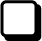 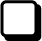 Take a Trip with Friends
Create a Music Playlist
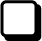 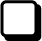 Go to a Sports Game
Have a Snowball Fight
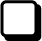 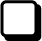 Have a Formal
Make a Gingerbread House
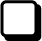 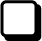 Rush for Greek Life
Wear Matching Pajamas
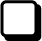 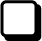 Take a Walk in the Snow
Do an Internship
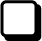 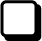 Go Home for Christmas
Go to Free Events on Campus
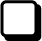 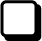 Have a Board Game Night
Go to a College Party
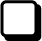 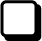 Participate in a 5K Run
Try a new Fitness class
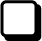 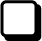 Have a Roommate-Bestie
Go to a Christmas Market
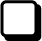 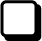 Participate in a Campus Tradition
Volunteer at a Homeless Market
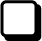 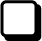 Make a Review of your Year
Ace a Final
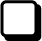 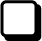 Write Goals for the New
Cook a Meal with your Friends
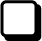 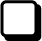 Make a Review of your Year
Pull an All-Nighter
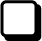 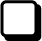 Study Abroad
Write Goals for the New Year
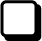 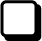